تقرير عن: .........................اسم الطالب:.......................الصف: ...........................
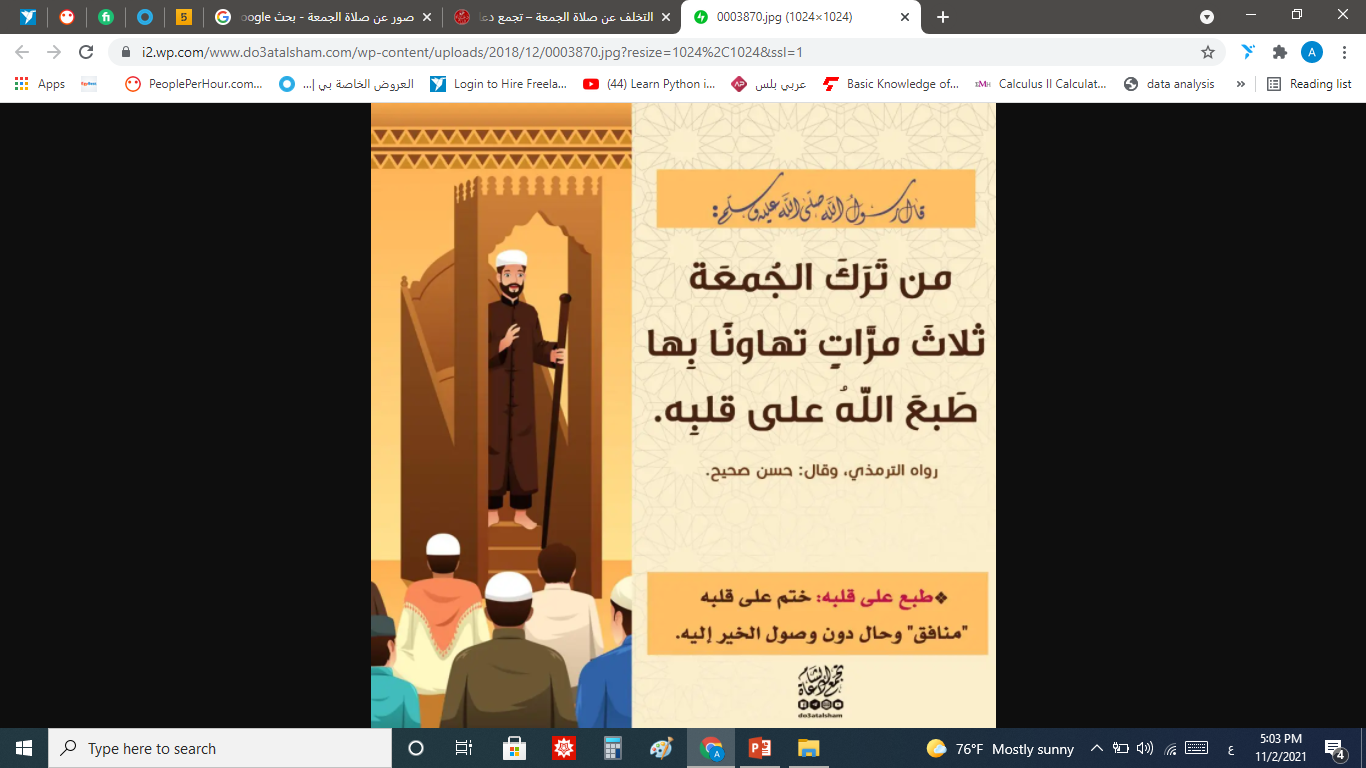 صلاة الجمعة
أحكام صلاة الجمعة:
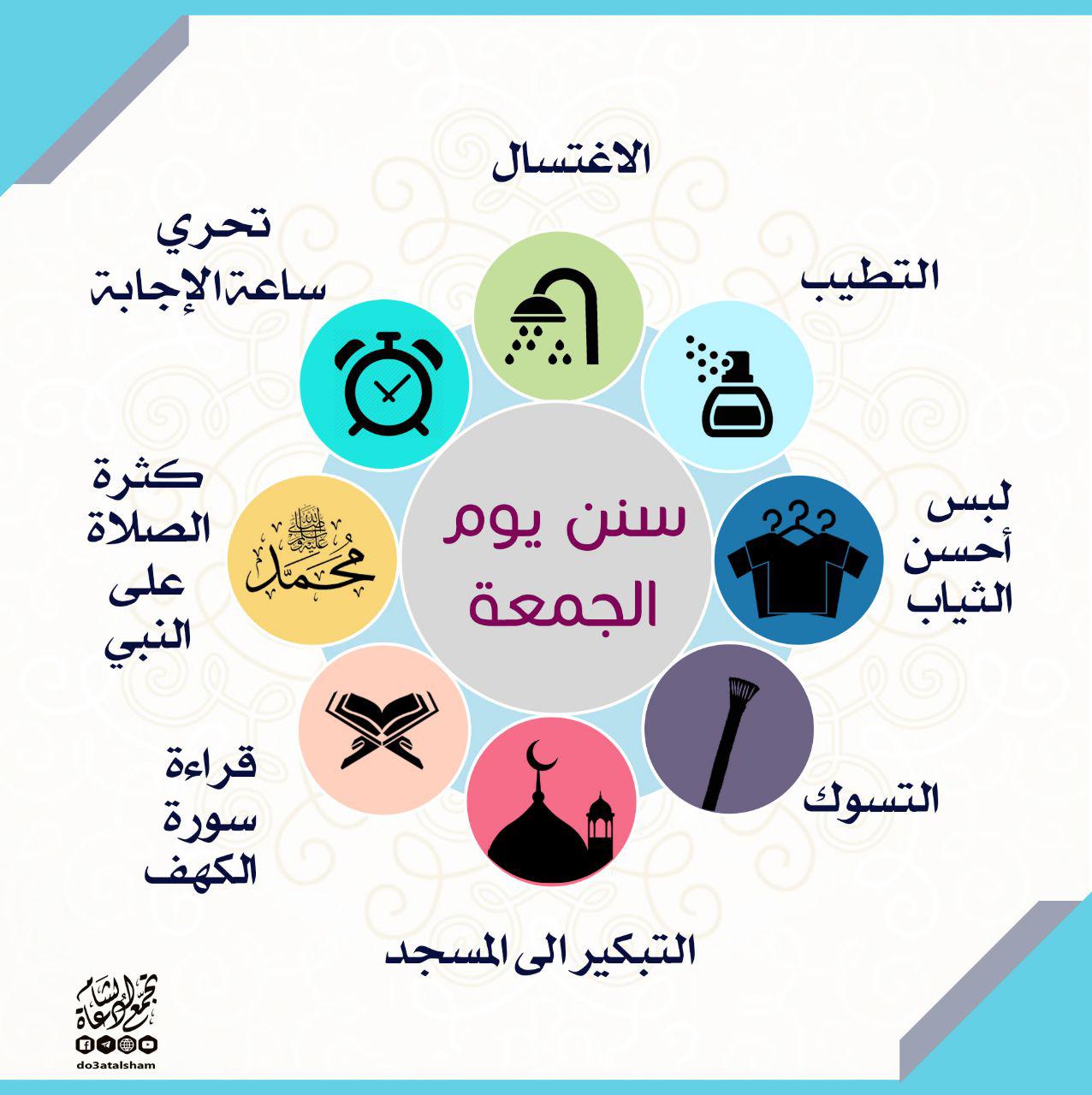 صلاة ما تيسر 
من النافلة 
عند دخول
 المسجد
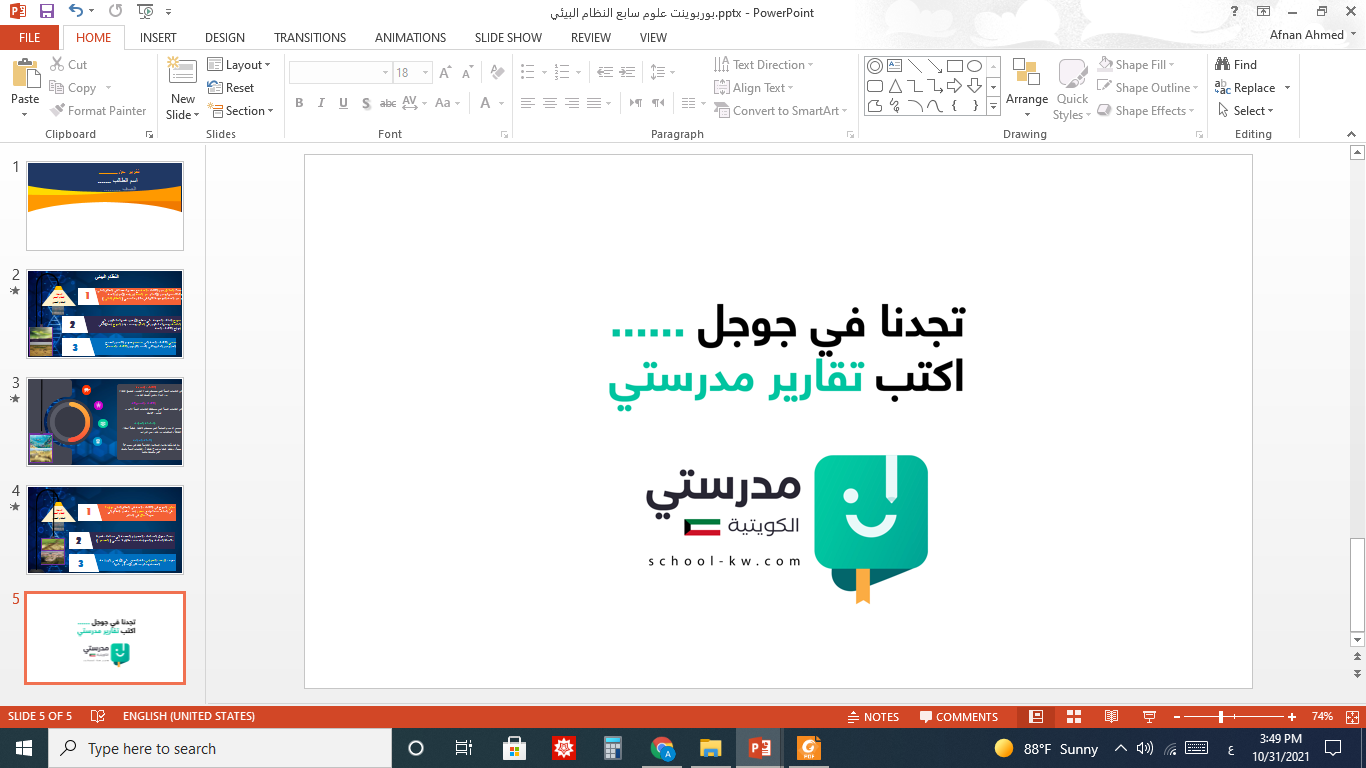